Capa
Aula Zero
Título: Filosofia, Sociologia, Senso Comum, Mito e Ciência

O que é Filosofia
O que é Sociologia
O que é Senso Comum
O que é Ciência
Comparações
Índice
2
Tipograﬁa e títulos
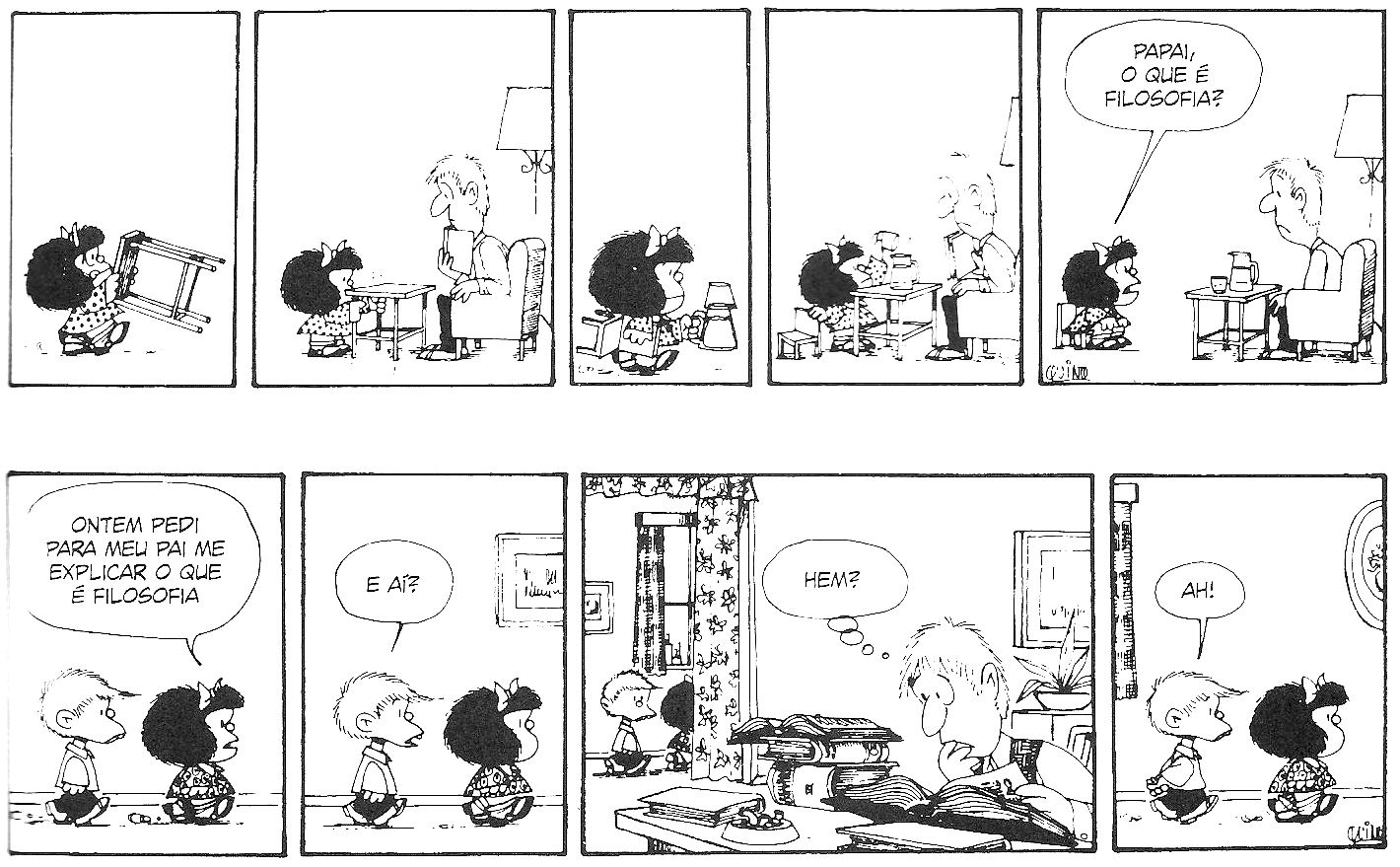 O que é Filosofia?
3
Marcadores
O que é Filosofia?
A palavra Filosofia: 
Filos           significa amor, amizade.
Sofia          sabedoria ou conhecimento.

 
É a Pitágoras que se atribui a invenção da palavra. Este, quando solicitado por um rei a demonstrar seu saber, disse-lhe “que não era sábio, mas Filósofo, ou seja, amigo da sabedoria.”
4
O que é Filosofia?
tendência à racionalidade

tendência à generalização

Questionamento constante

o filósofo é aquele que justifica suas ideias provando que segue regras universais do pensamento
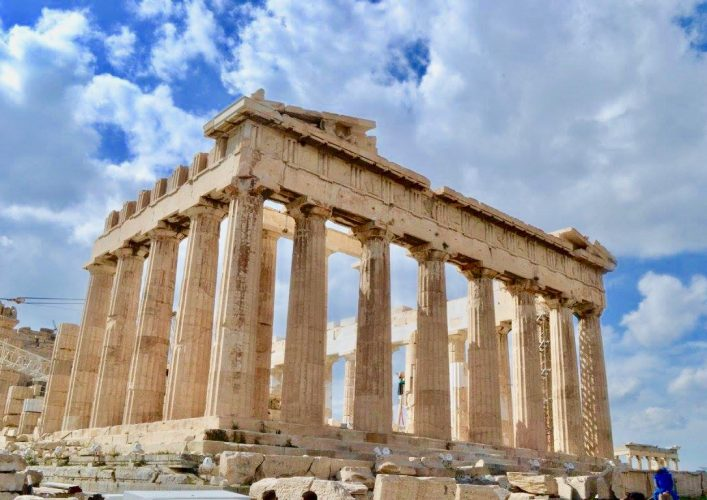 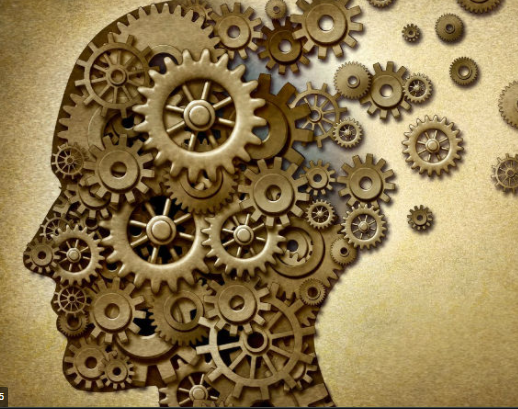 O que é Filosofia?
Conceitos
Logos         razão

Doxa          opinião

Mythos         mito
O que é Sociologia?
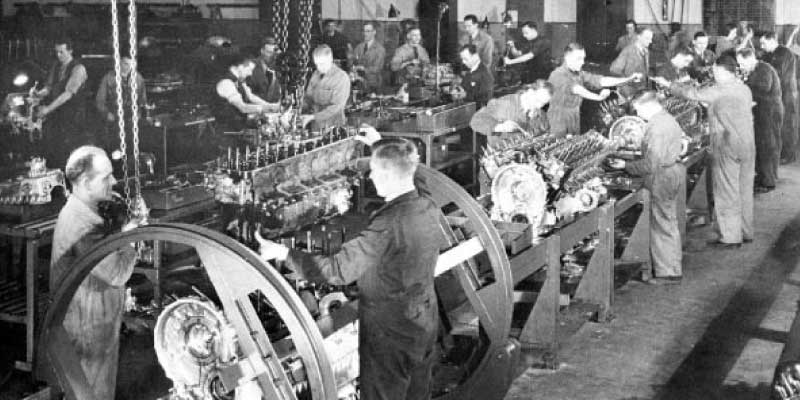 A palavra Sociologia: 
Socio           significa sociedade.
Logia          estudo.


estudo científico da organização e do funcionamento das sociedades humanas e das leis fundamentais que regem as relações sociais, as instituições etc.

descrição sistemática e análise de determinados comportamentos sociais.
O que é Sociologia?
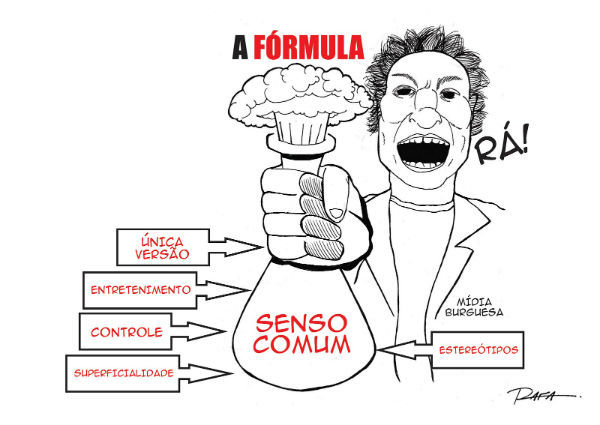 é transmitido de geração para geração 
embasa o cotidiano 
explica a realidade em que vivemos
É marcado pela subjetividade que reflete sentimentos e opiniões construídos por um grupo de indivíduos. Por conseguinte, pode variar de pessoa para pessoa e de grupo para grupo
O que é Ciência?
é baseado na observação, 
na pesquisa, 
na formulação de hipóteses 
na comprovação destas através de um método científico.
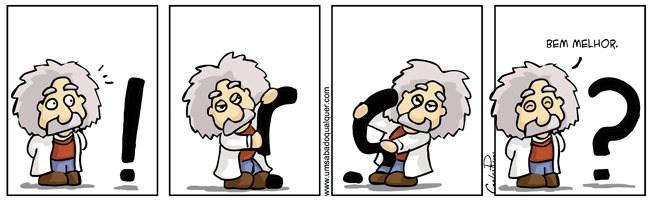 Comparações
Senso Comum
Sociologia, Filosofia e Ciência
Opinião
Ponto de vista
Sem crítica 
Contém preconceitos
Racional
Explicação cuidadosa
Sem preconceitos
Pattern
Orientação de estudos
Leitura
Responder
Livro de Sociologia  
Sessão Revisando - página 12
exercícios de 1 a 5
 

Livro de Filosofia 
Sessão Revisando - página 11, exercícios 1 a 7
Livro de Sociologia 
pág. 06 a 08 – capítulo 1 – livro Único 
Assunto: O que é sociologia

Livro de Filosofia 
pág. 09 a 11 – capítulo 1 – livro Único 
Assunto: O que é Filosofia?
11
Obrigado